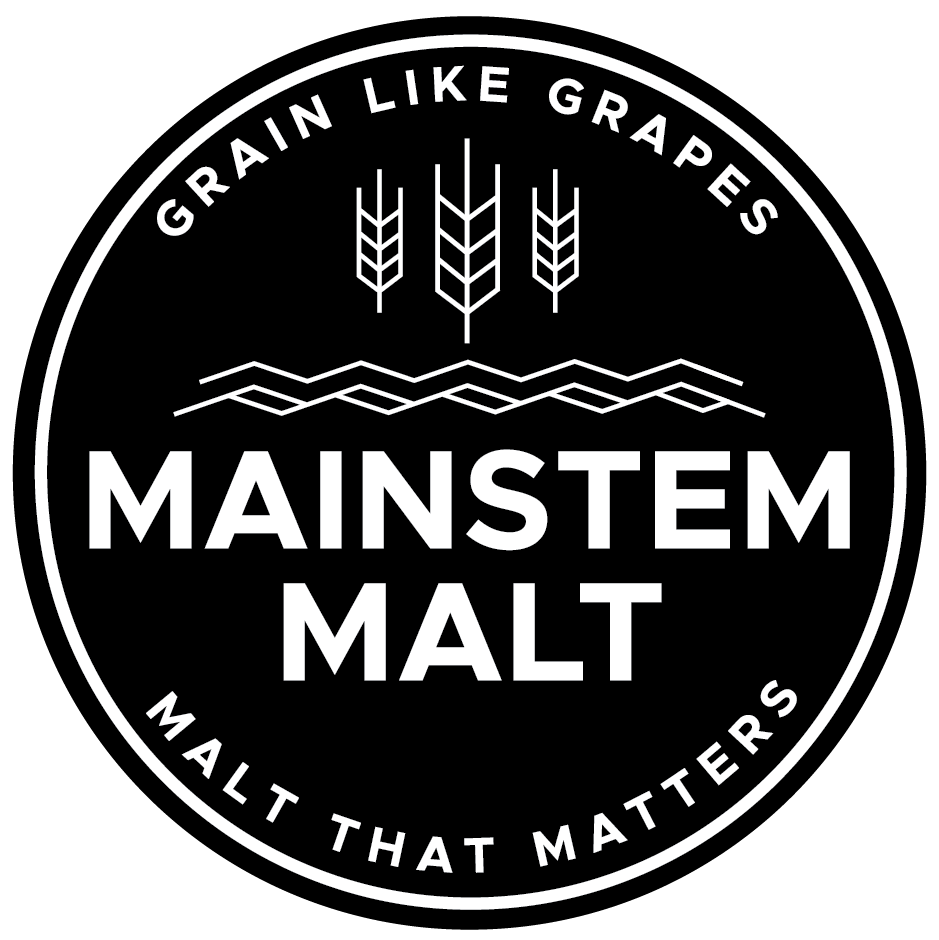 BRANDING
INLAND NW
MARKETING
ARTISAN
GRAINS
A BRIEF LOOK INTO OUR
MISSION / AUDIENCE / BRAND
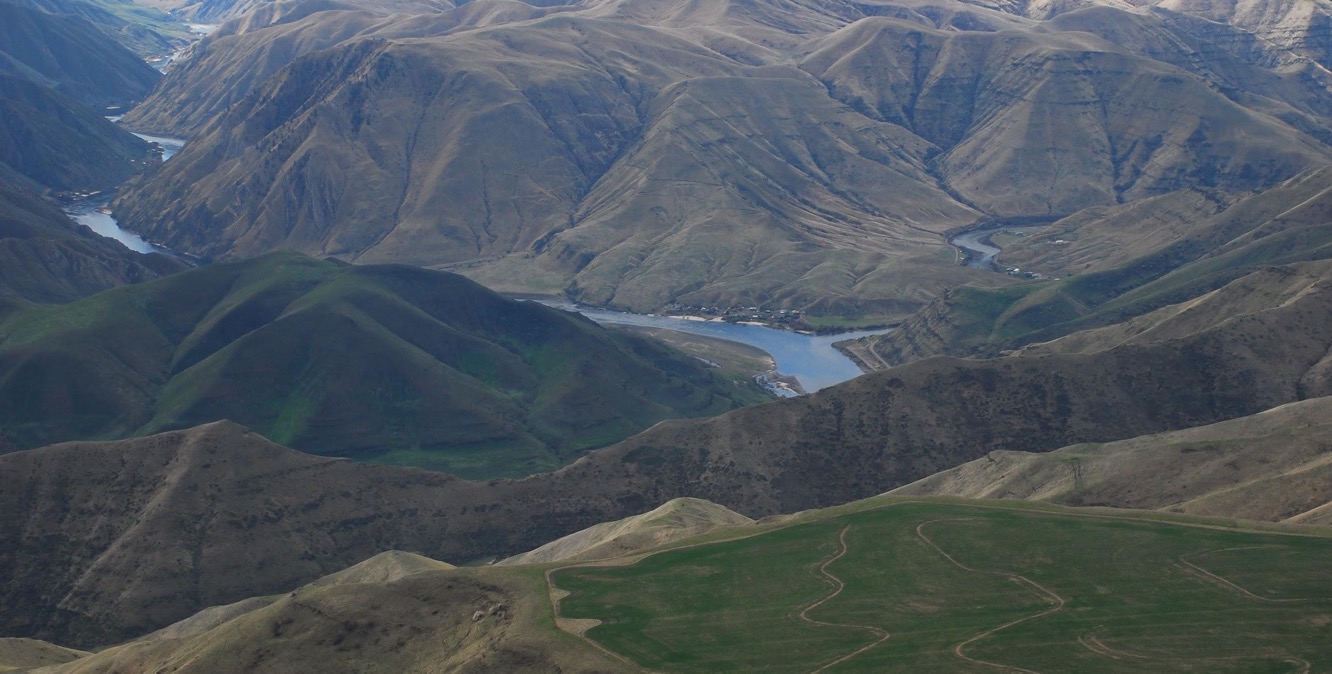 OUR MISSION
& AUDIENCE
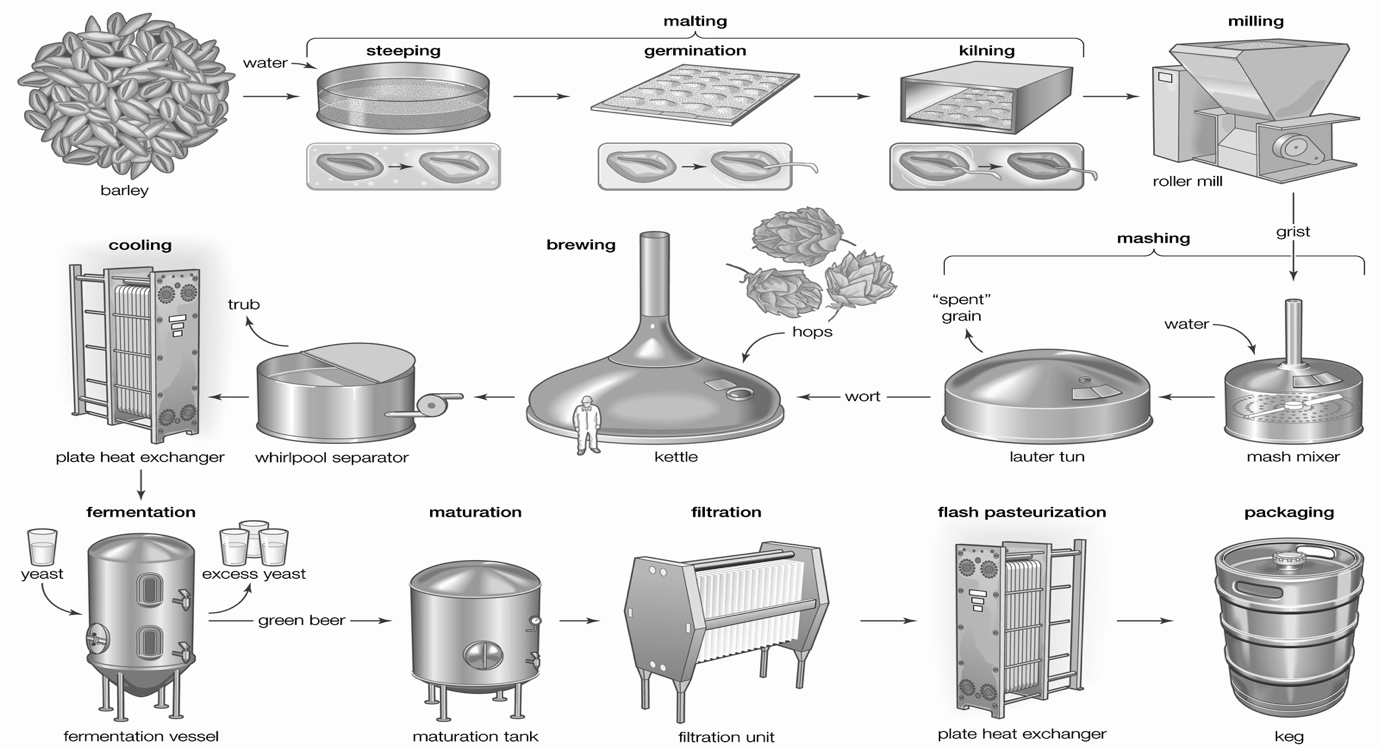 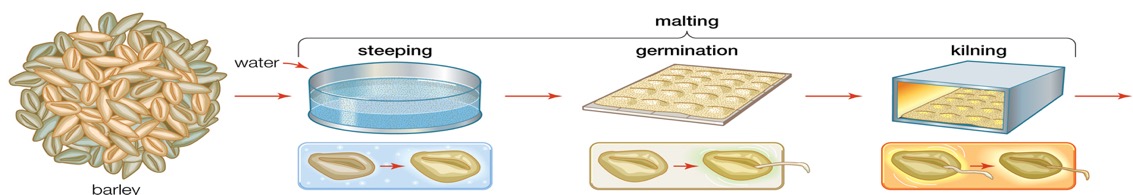 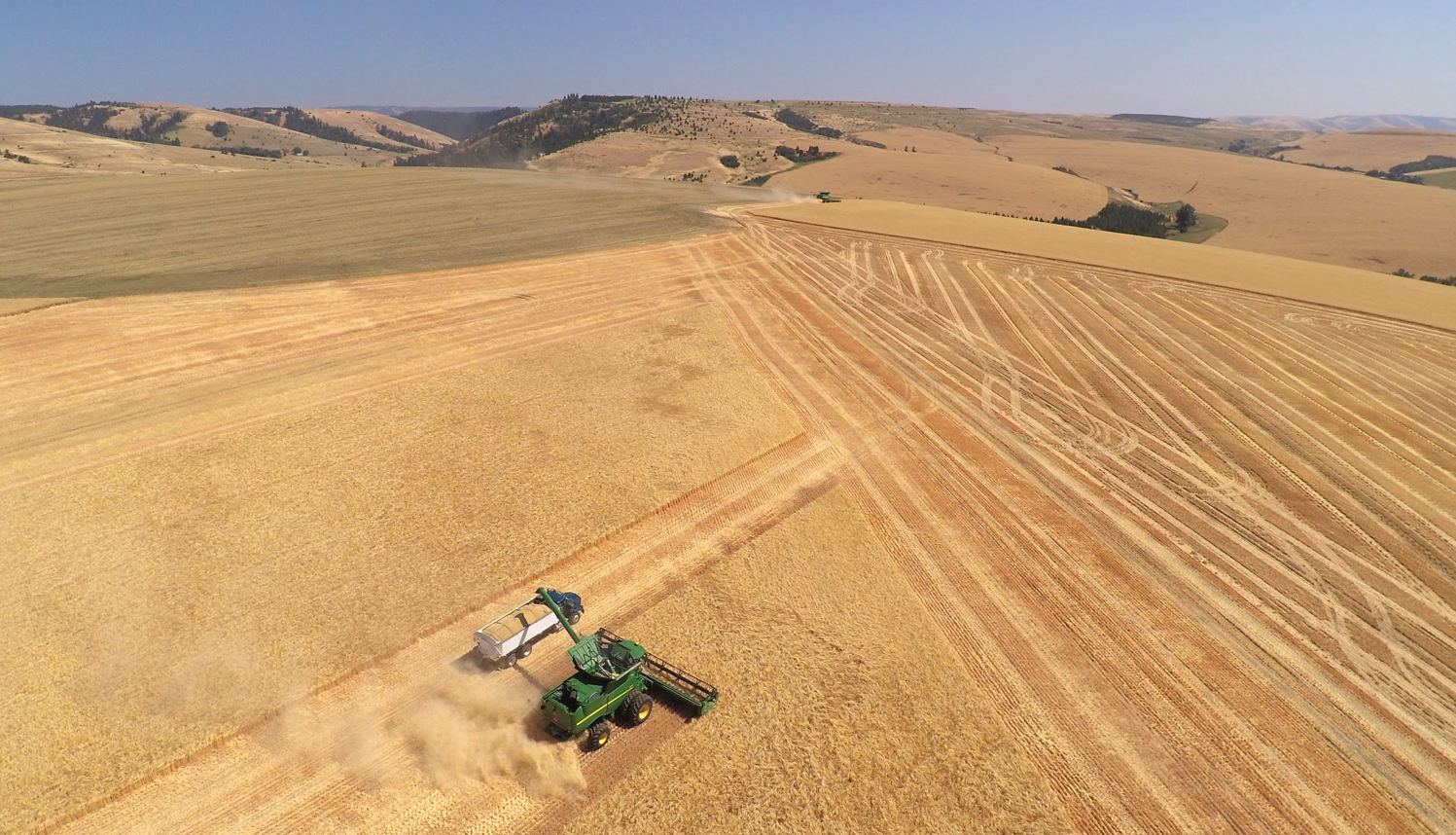 MARKET-BASED CONSERVATION
ENABLED BY PREMIUM MALT
Through Mainstem Malt, you support family farms, re-localization of grain economies, on-farm water conservation efforts, and a constant push towards comprehensive agricultural sustainability. Radical supply chain transparency invites you to travel upstream from your favorite malty products.
MANY SUPPLY CHAIN STAKEHOLDERS
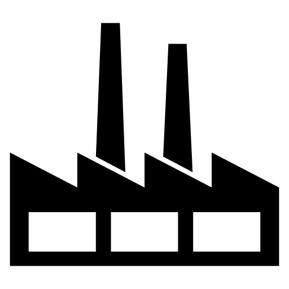 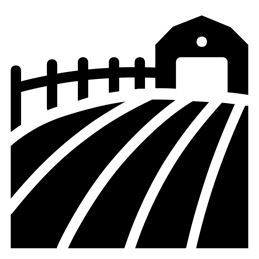 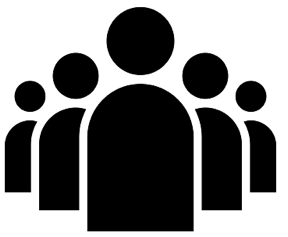 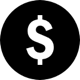 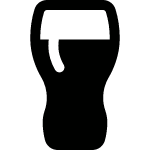 FARMERS

RESEARCHERS

PLANT BREEDERS

AGRICULTURAL SUPPLIERS
MALTSTERS

EQUIPMENT SUPPLIERS

LOGISTICS
PARTNERS

QUALITY ANALYSIS LABS
BREWERS

DISTILLERS

MILLERS

BAKERS

....
BEER DRINKERS

WHISKEY DRINKERS

BREAD LOVERS

LOCAVORES

CONSERVATIONISTS
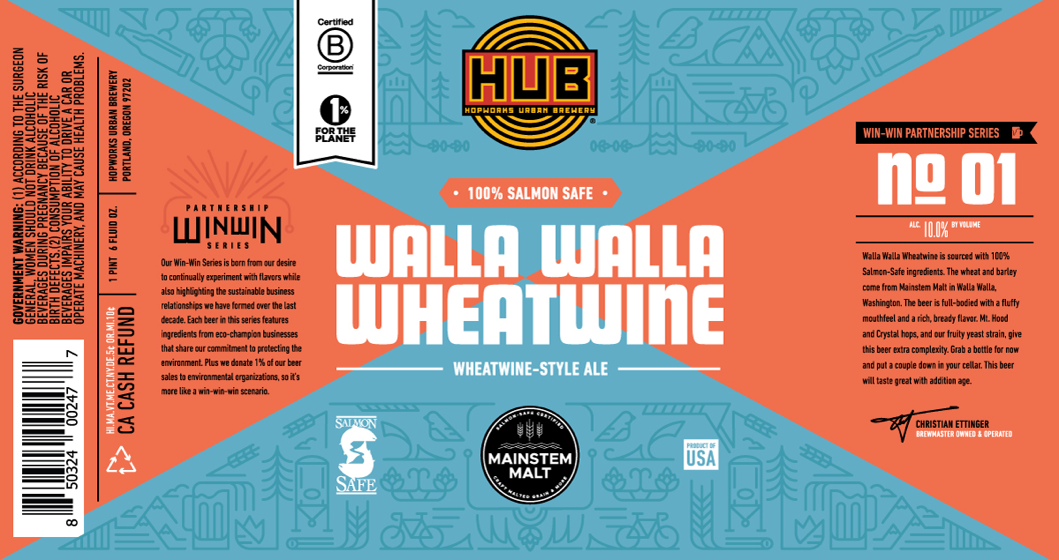 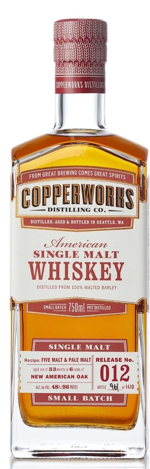 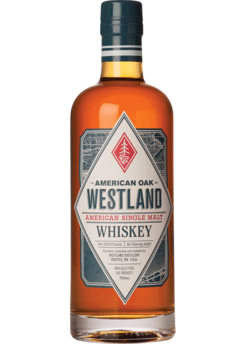 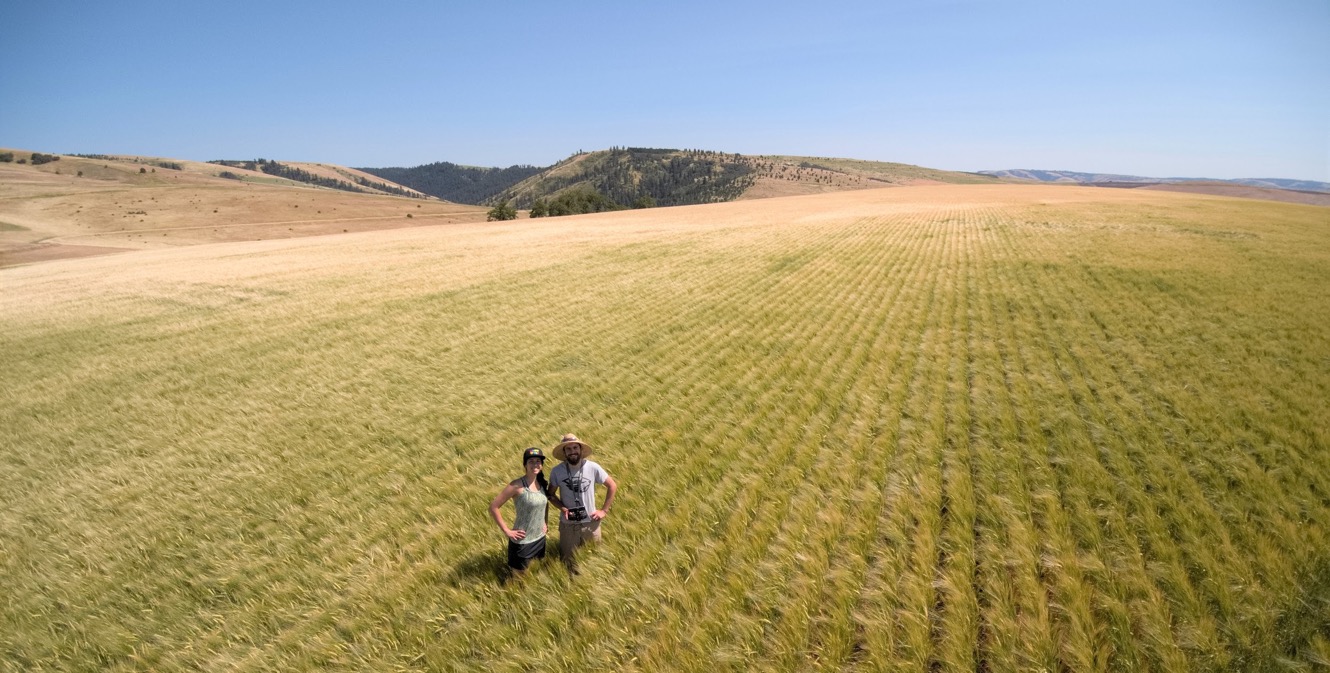 OUR BRAND
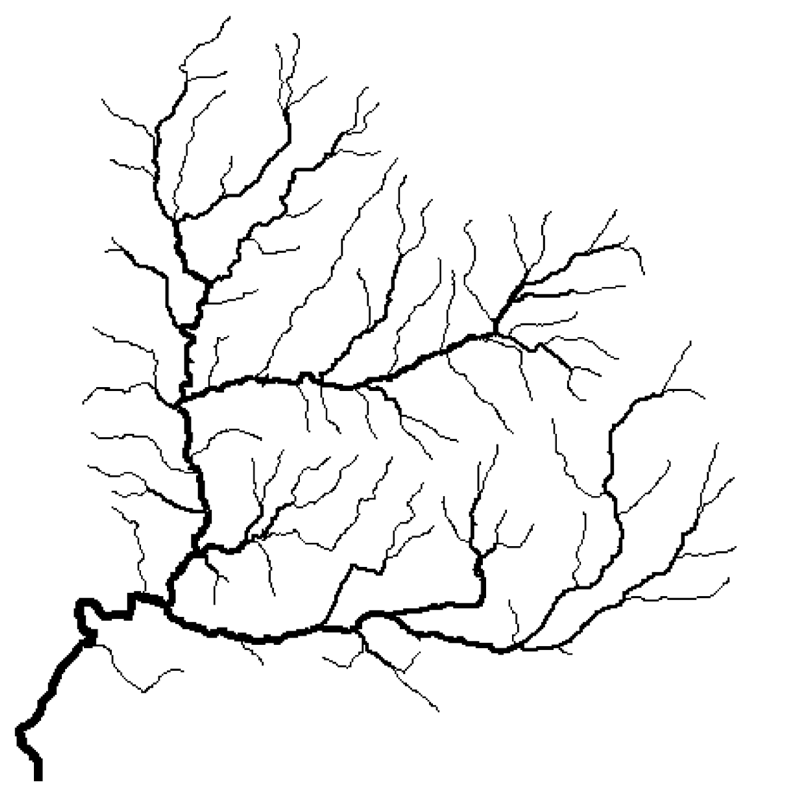 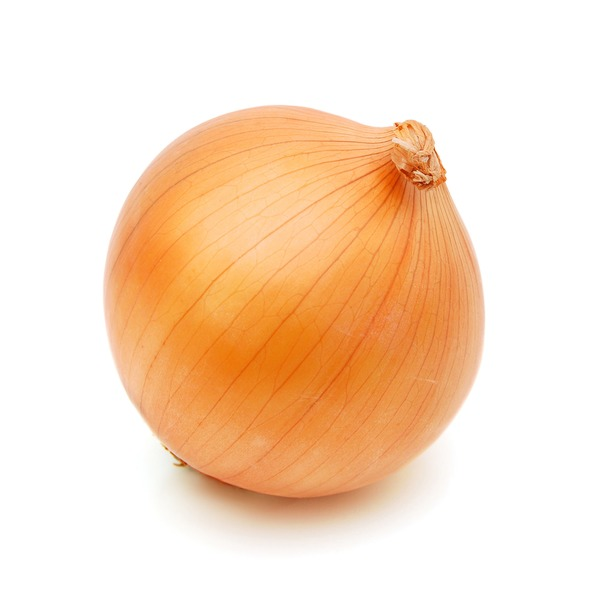 KEY BRANDING GUIDELINES
TRANSPARENT & HIGH INTEGRITY
RESPECTFUL & POSITIVE
FORWARD LOOKING
POLITICALLY MODERATE
AESTHETICALLY MINIMAL
PRACTICAL TO INTEGRATE
BUILT TO SCALE
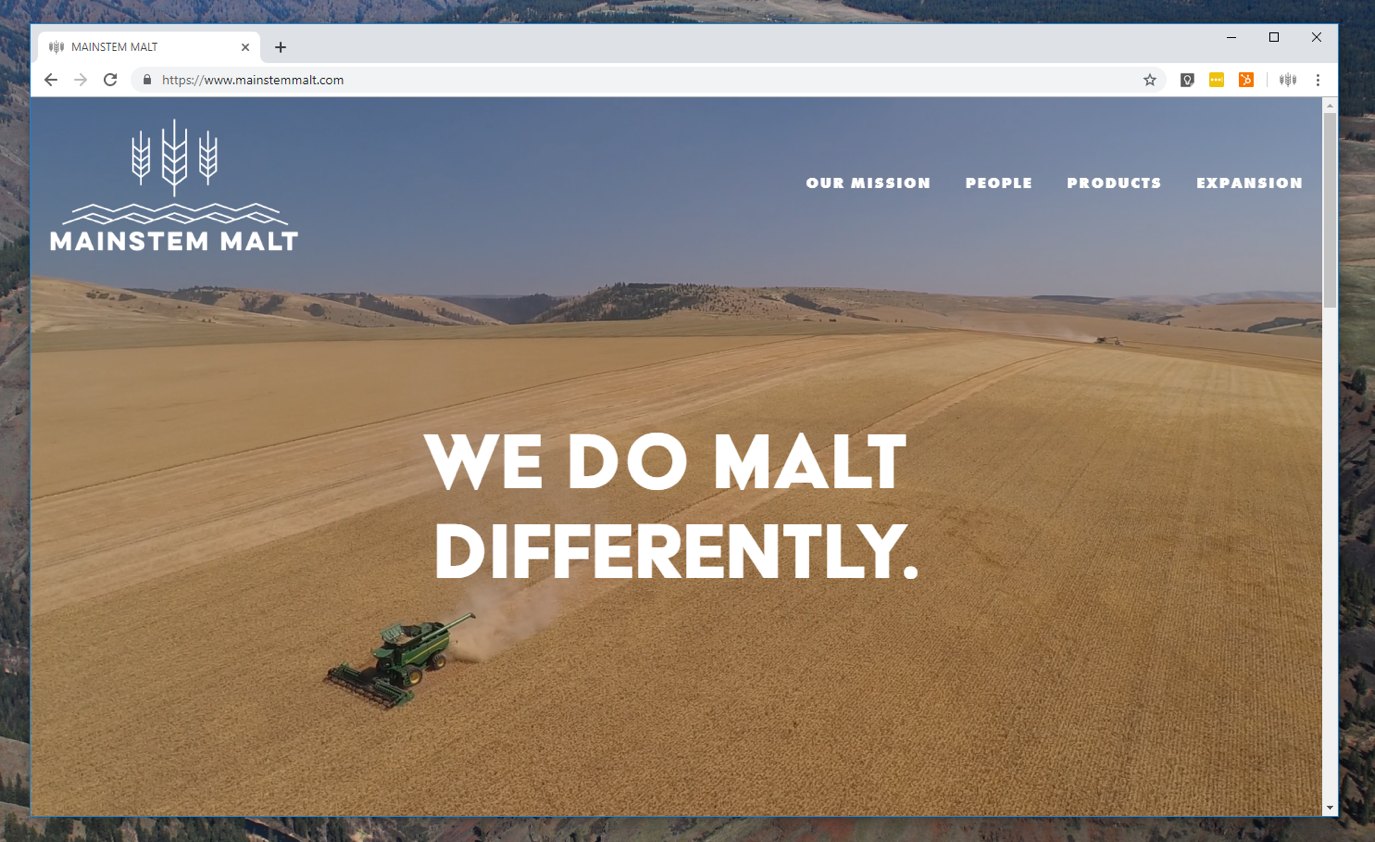 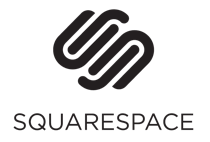 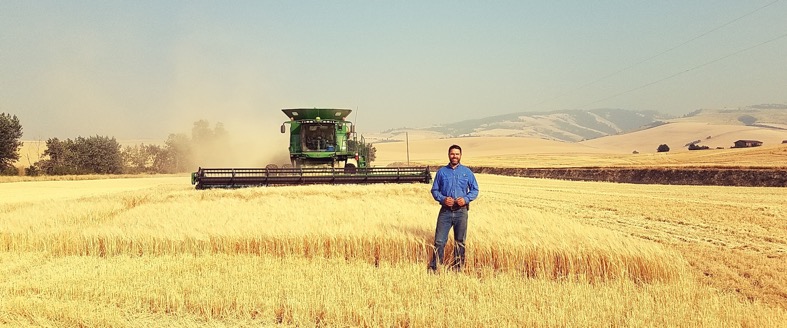 HT Rea
Farming
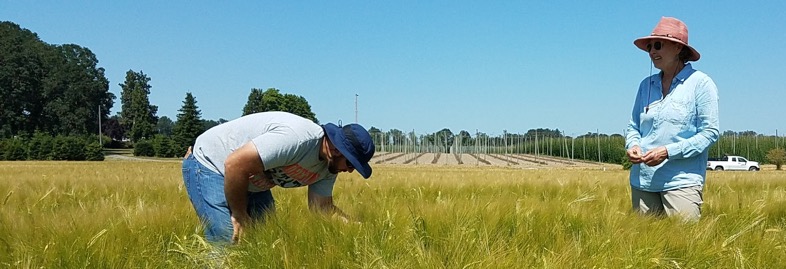 Goschie
Farms
Ranch
Johns
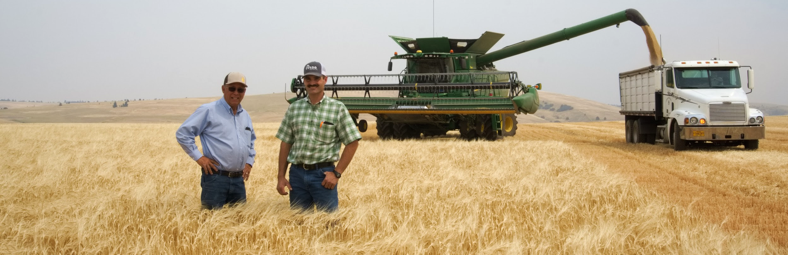 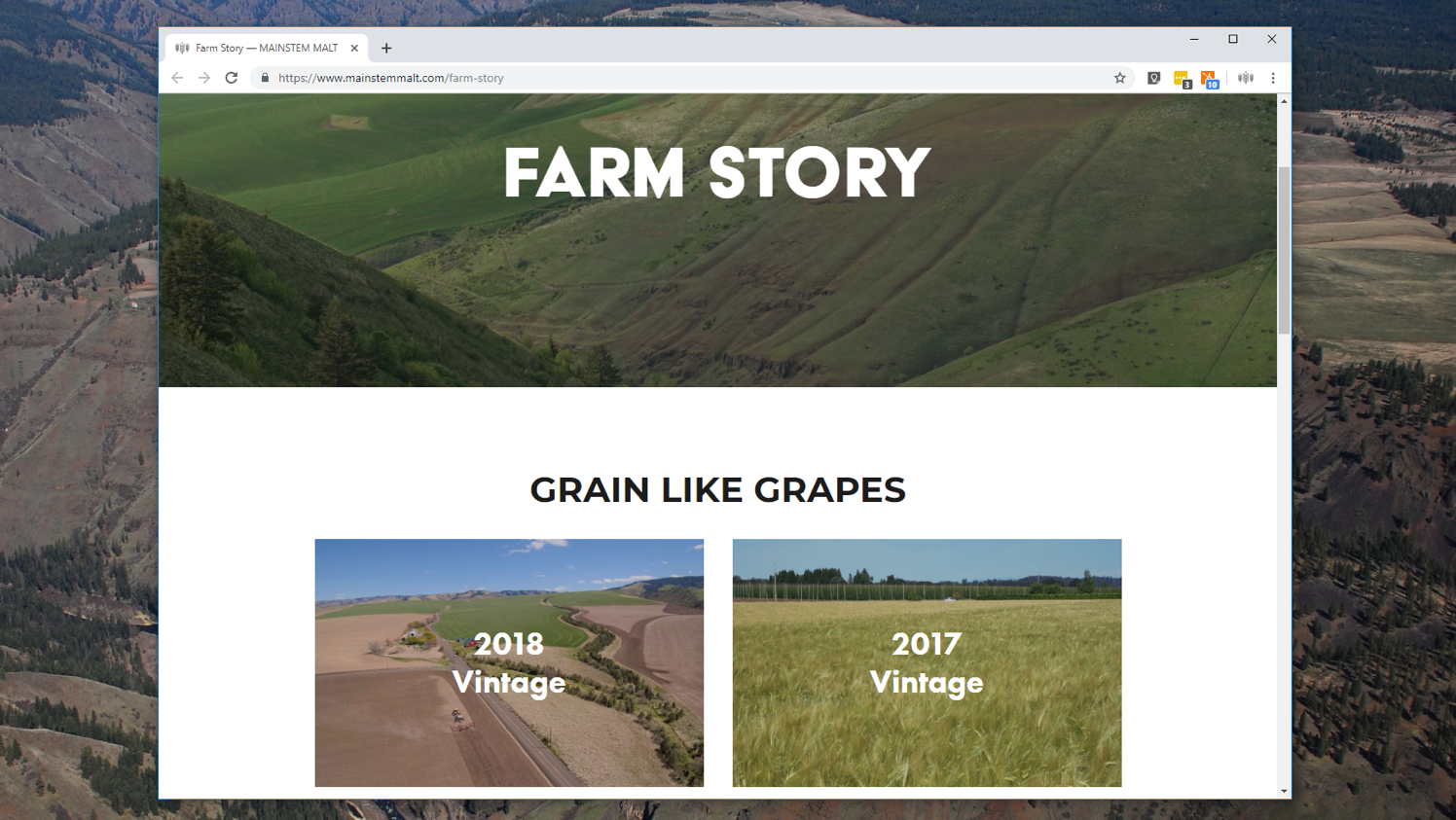 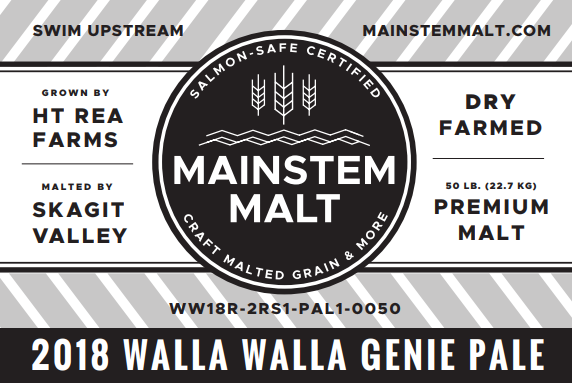 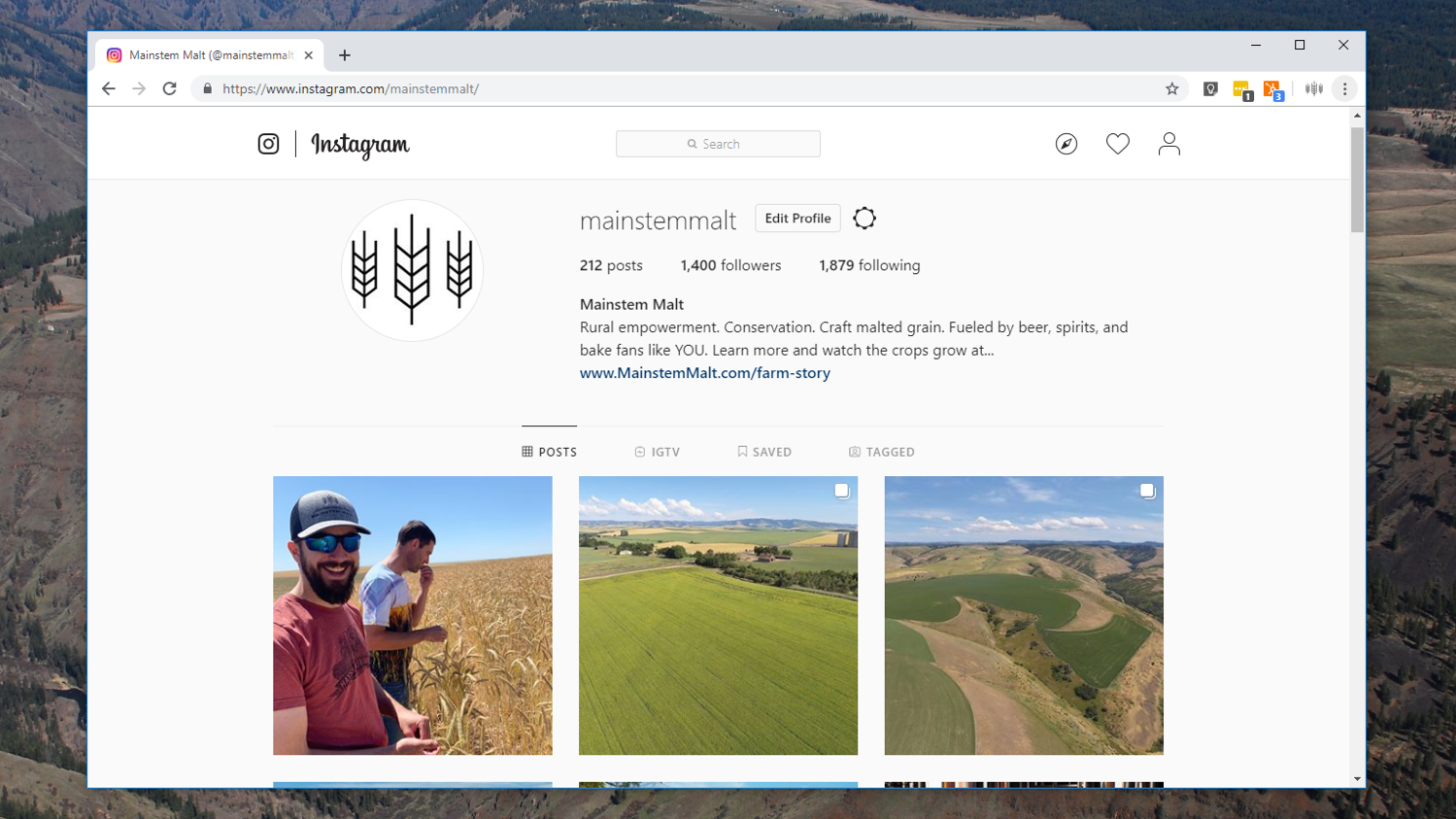 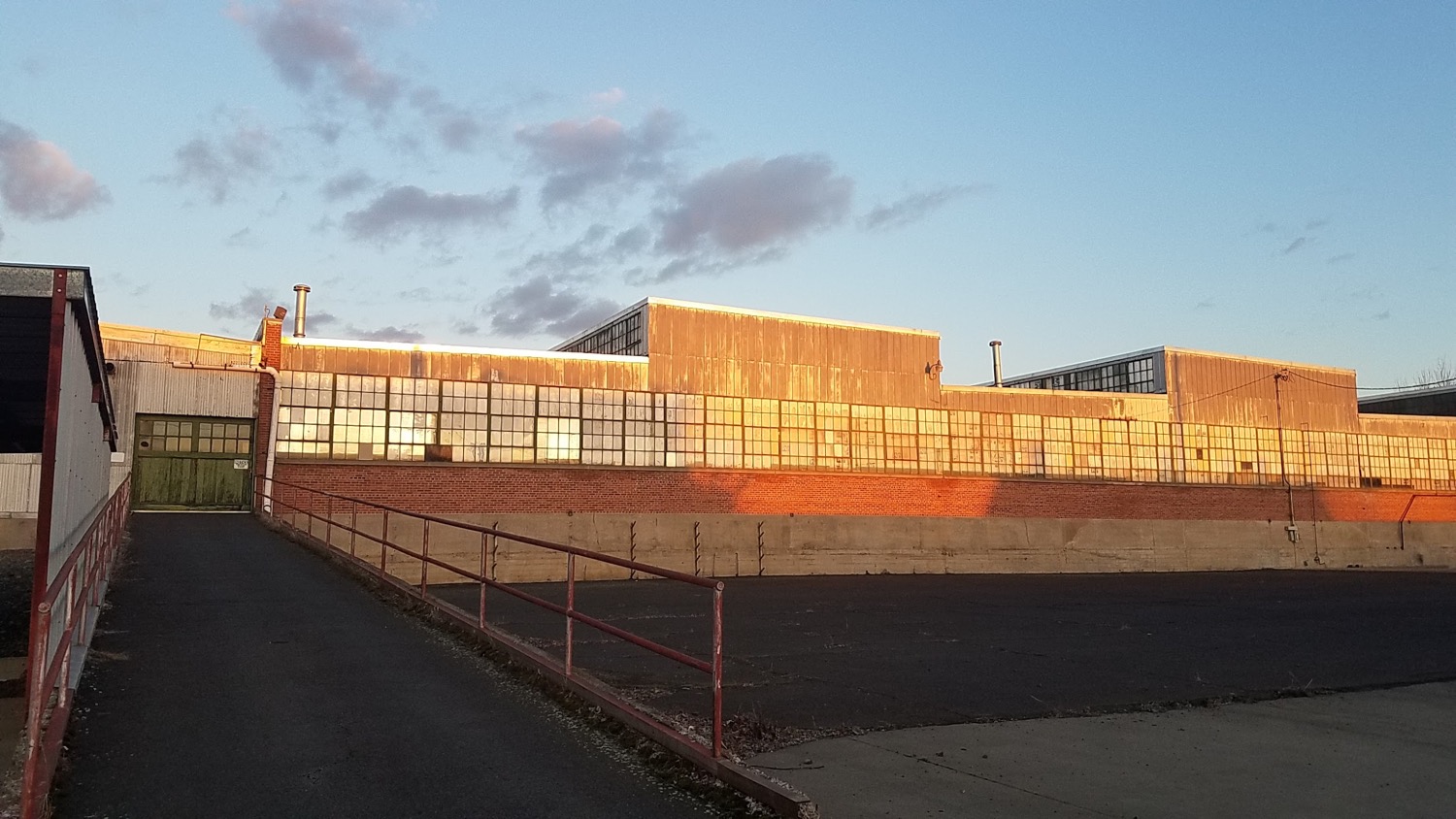 TRACE IT TO THE HEADWATERS
WWW.MAINSTEMMALT.COM
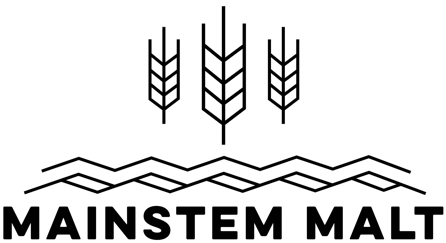